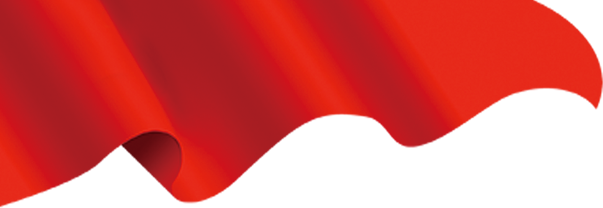 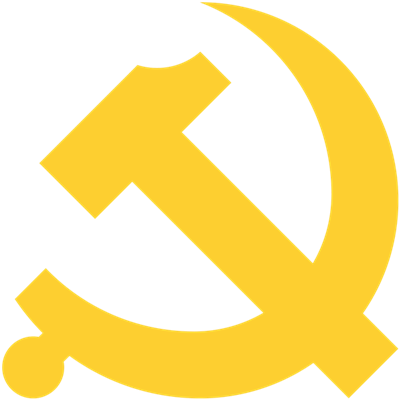 党的二十大报告要点速读
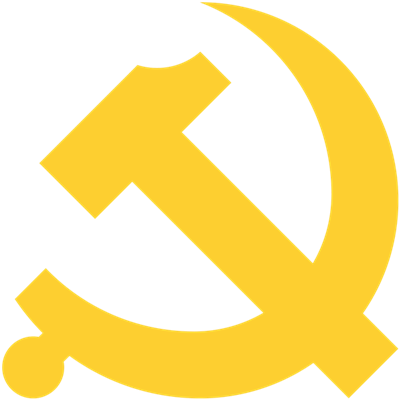 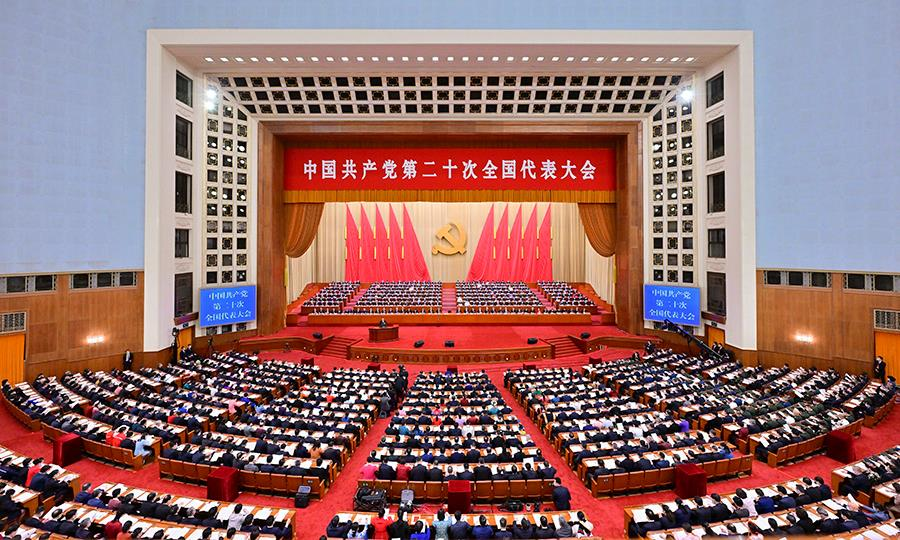 中国共产党第二十次全国代表大会10月16日上午在人民大会堂开幕。习近平代表第十九届中央
委员会向党的二十大作报告。
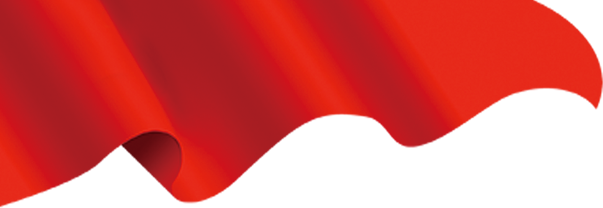 大会主题
高举中国特色社会主义伟大旗帜，全面贯彻新时代中国特色社会主义思想，弘扬伟大建党精神，自信自强、守正创新，踔厉奋发、勇毅前行，为全面建设社会主义现代化国家、全面推进中华民族伟大复兴而团结奋斗。
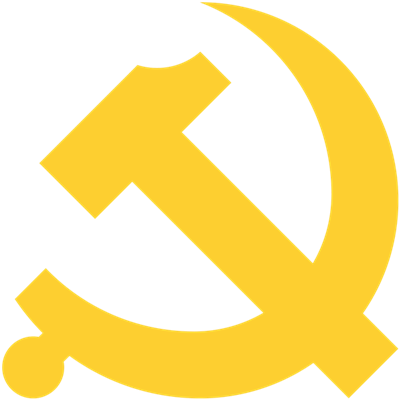 一
过去五年的工作和新时代十年的伟大变革
五年来，我们党团结带领人民，攻克了许多长期没有解决的难题，办成了许多事关长远的大事要事，推动党和国家事业取得举世瞩目的重大成就。
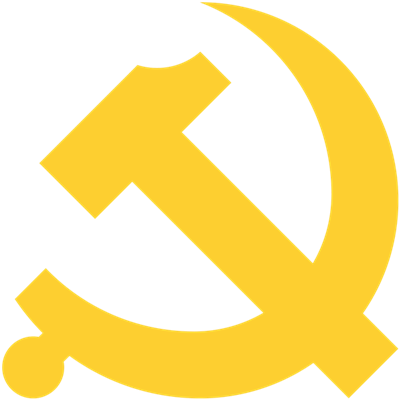 一
过去五年的工作和新时代十年的伟大变革
十年来，我们经历了对党和人民事业具有重大现实意义和深远历史意义的三件大事：一是迎来中国共产党成立一百周年，二是中国特色社会主义进入新时代，三是完成脱贫攻坚、全面建成小康社会的历史任务，实现第一个百年奋斗目标。这是中国共产党和中国人民团结奋斗赢得的历史性胜利，是彪炳中华民族发展史册的历史性胜利，也是对世界具有深远影响的历史性胜利。
创立了新时代中国特色社会主义思想
全面加强党的领导
对新时代党和国家事业发展作出科学完整的战略部署
经过接续奋斗，实现了小康这个中华民族的千年梦想
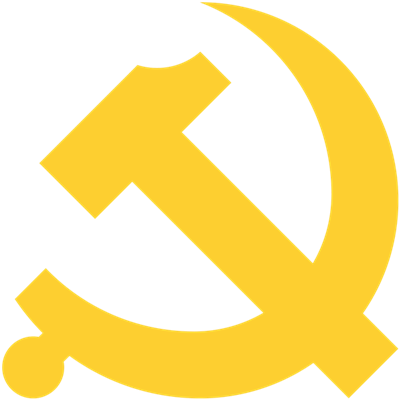 一
过去五年的工作和新时代十年的伟大变革
十年来，党和国家事业取得历史性成就、发生历史性变革，推动我国迈上全面建设社会主义现代化国家新征程。
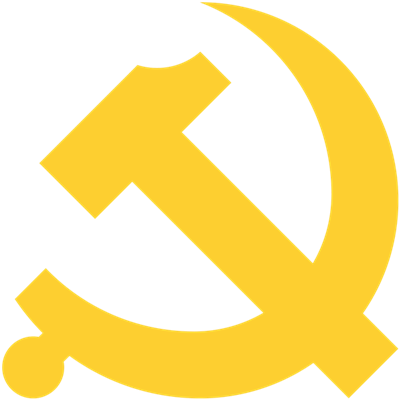 一
过去五年的工作和新时代十年的伟大变革
十年来，党和国家事业取得历史性成就、发生历史性变革，推动我国迈上全面建设社会主义现代化国家新征程。
提出并贯彻新发展理念
以巨大的政治勇气全面深化改革
实行更加积极主动的开放战略
坚持走中国特色社会主义政治发展道路
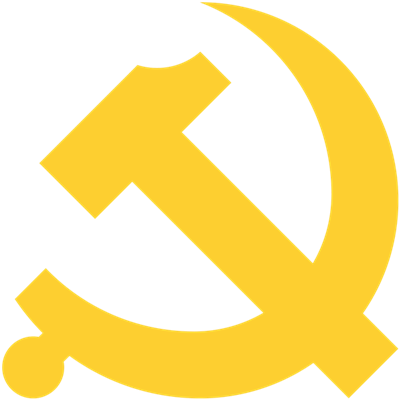 一
过去五年的工作和新时代十年的伟大变革
十年来，党和国家事业取得历史性成就、发生历史性变革，推动我国迈上全面建设社会主义现代化国家新征程。
确立和坚持马克思主义在意识形态领域指导地位的根本制度
深入贯彻以人民为中心的发展思想
坚持绿水青山就是金山银山的理念
贯彻总体国家安全观
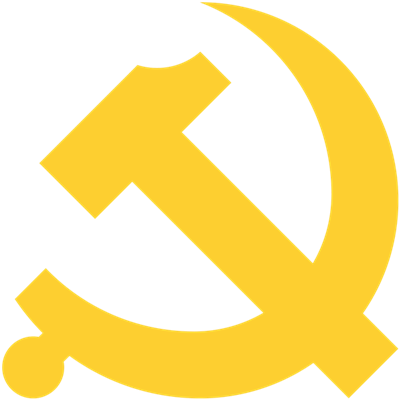 一
过去五年的工作和新时代十年的伟大变革
十年来，党和国家事业取得历史性成就、发生历史性变革，推动我国迈上全面建设社会主义现代化国家新征程。
确立党在新时代的强军目标
全面准确推进“一国两制”实践
全面推进中国特色大国外交
深入推进全面从严治党
必须坚持守正创新
必须坚持自信自立
必须坚持人民至上
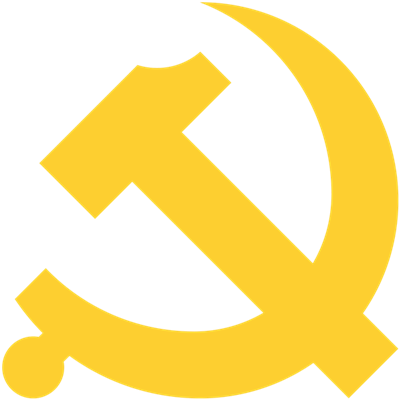 二
开辟马克思主义中国化时代化新境界
不断谱写马克思主义中国化时代化新篇章，是当代中国共产党人的庄严历史责任。
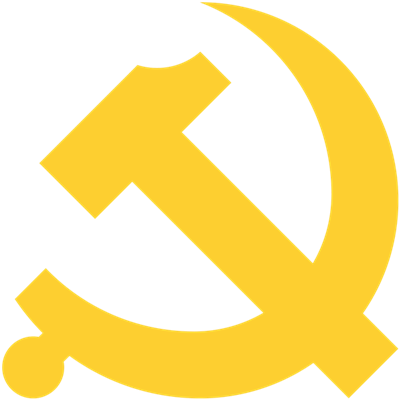 二
开辟马克思主义中国化时代化新境界
必须坚持胸怀天下
必须坚持系统观念
必须坚持问题导向
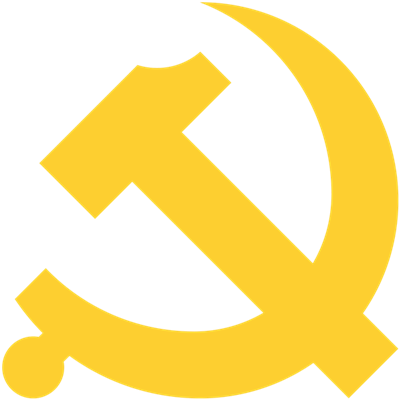 三
新时代新征程中国共产党的使命任务
从现在起，中国共产党的中心任务
团结带领全国各族人民全面建成社会主义现代化强国、实现第二个百年奋斗目标，以中国式现代化全面推进中华民族伟大复兴。
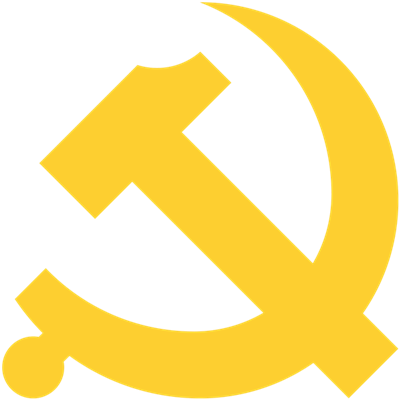 三
新时代新征程中国共产党的使命任务
中国式现代化，是中国共产党领导的社会主义现代化，既有各国现代化的共同特征，更有基于自己国情的中国特色。
中国式现代化是人口规模巨大的现代化
中国式现代化是走和平发展道路的现代化
中国式现代化是物质文明和精神文明相协调的现代化
中国式现代化是全体人民共同富裕的现代化
中国式现代化是人与自然和谐共生的现代化
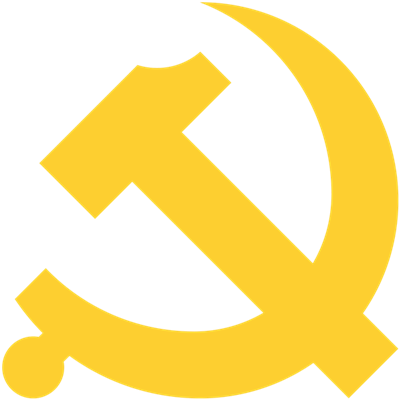 三
新时代新征程中国共产党的使命任务
中国式现代化的本质要求
坚持中国共产党领导，坚持中国特色社会主义，实现高质量发展，发展全过程人民民主，丰富人民精神世界，实现全体人民共同富裕，促进人与自然和谐共生，推动构建人类命运共同体，创造人类文明新形态。
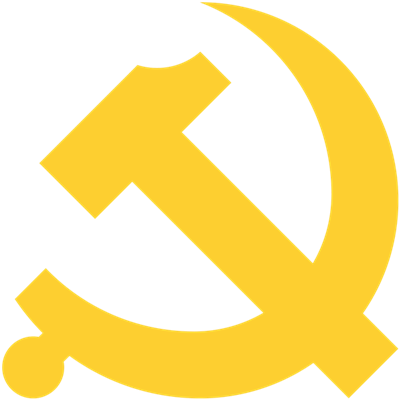 三
新时代新征程中国共产党的使命任务
前进道路上，必须牢牢把握以下重大原则
坚持和加强党的全面领导
坚持中国特色社会主义道路
坚持以人民为中心的发展思想
坚持深化改革开放
坚持发扬斗争精神
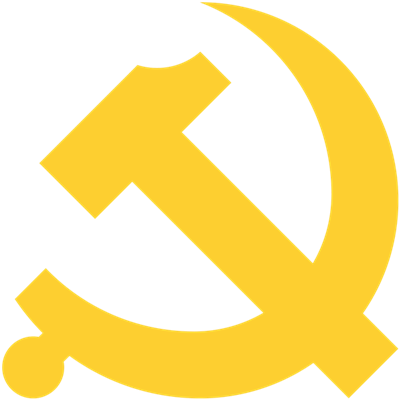 三
新时代新征程中国共产党的使命任务
促进区域协调发展
建设现代化产业体系
推进高水平对外开放
全面推进乡村振兴
构建高水平社会主义市场经济体制
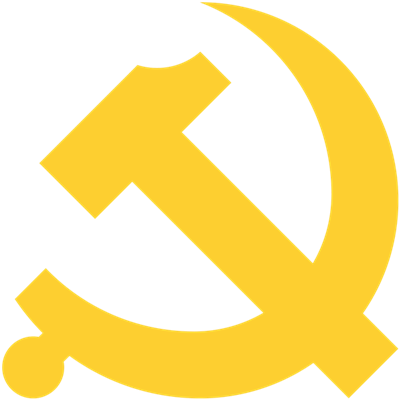 四
加快构建新发展格局，着力推动高质量发展
办好人民满意的教育
完善科技创新体系
加快实施创新驱动发展战略
深入实施人才强国战略
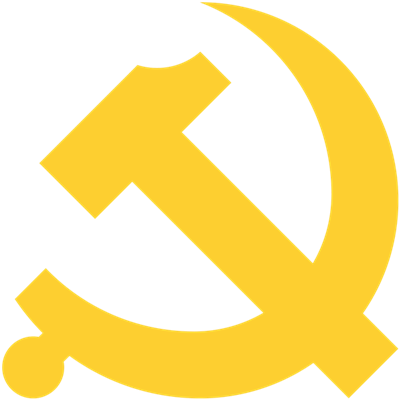 五
实施科教兴国战略，强化现代化建设人才支撑
巩固和发展
最广泛的爱国
统一战线
全面发展
协商民主
积极发展
基层民主
加强人民当家作主
制度保障
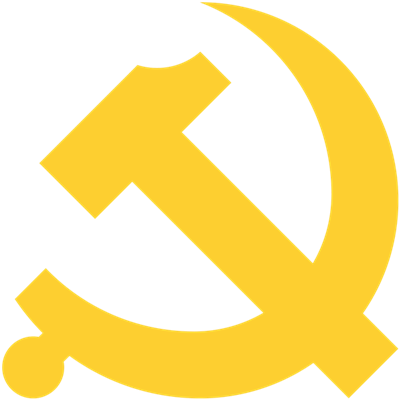 六
发展全过程人民民主，保障人民当家作主
完善以宪法为核心的中国特色社会主义法律体系
加快建设法治社会
严格公正司法
扎实推进依法行政
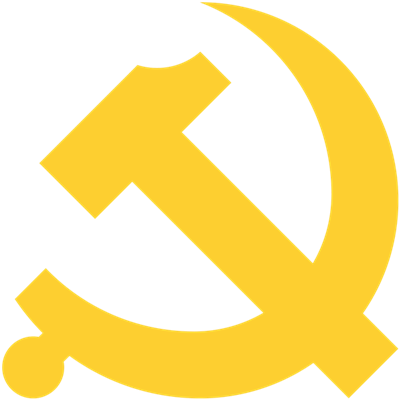 七
坚持全面依法治国，推进法治中国建设
建设具有强大凝聚力和引领力的社会主义意识形态
广泛践行社会主义核心价值观
提高全社会文明程度
繁荣发展文化事业和文化产业
增强中华文明传播力影响力
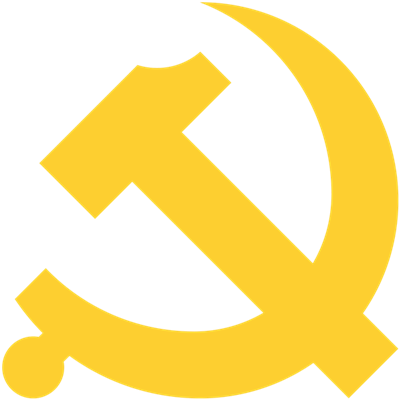 八
推进文化自信自强，铸就社会主义文化新辉煌
完善分配制度
实施就业优先战略
健全社会保障体系
推进健康中国建设
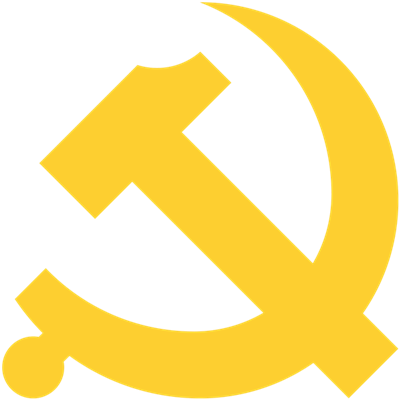 九
增进民生福祉，提高人民生活品质
加快发展方式绿色转型
提升生态系统
多样性、稳定性、持续性
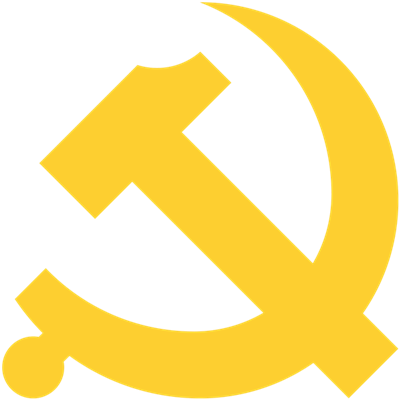 十
推动绿色发展，促进人与自然和谐共生
深入推进环境
污染防治
积极稳妥推进碳达峰碳中和
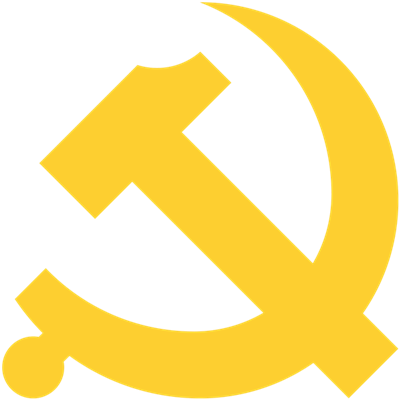 十一
推进国家安全体系和能力现代化，坚决维护国家安全和社会稳定
增强维护国家安全能力
健全国家安全体系
完善社会治理体系
提高公共安全治理水平
全面加强人民军队党的建设
全面加强练兵备战
巩固提高一体化
国家战略体系和能力
全面加强军事治理
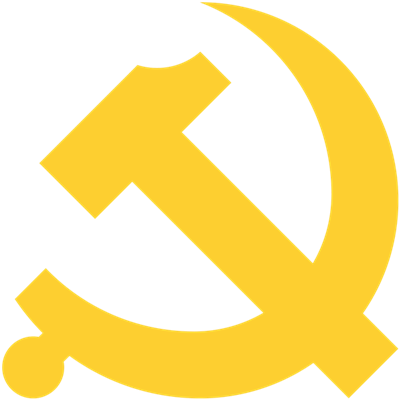 十二
实现建军一百年奋斗目标，开创国防和军队现代化新局面
全面准确、坚定不移贯彻“一国两制”、“港人治港”、“澳人治澳”、高度自治的方针，坚持依法治港治澳
国家统一、民族复兴的历史车轮滚滚向前，祖国完全统一一定要实现，也一定能够实现！
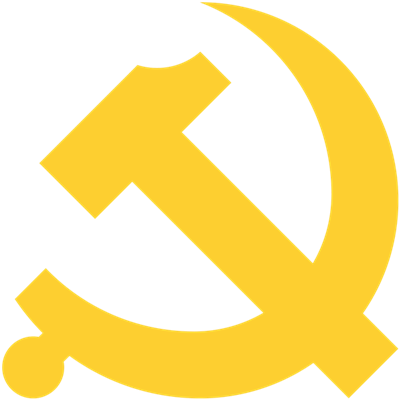 坚持和完善“一国两制”，推进祖国统一
十三
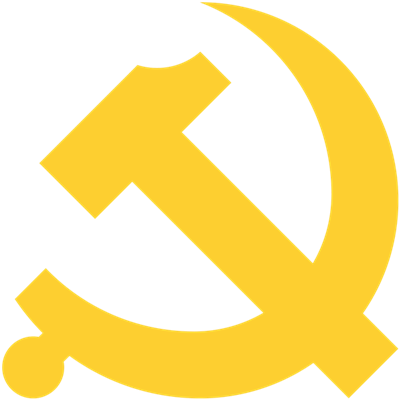 促进世界和平与发展，推动构建人类命运共同体
十四
坚定奉行独立自主的和平外交政策
坚持对外开放的基本国策
坚持在和平共处五项原则
基础上同各国发展友好合作
积极参与全球治理体系改革和建设
坚持不懈用新时代中国特色社会主义思想凝心铸魂
完善党的自我革命制度规范体系
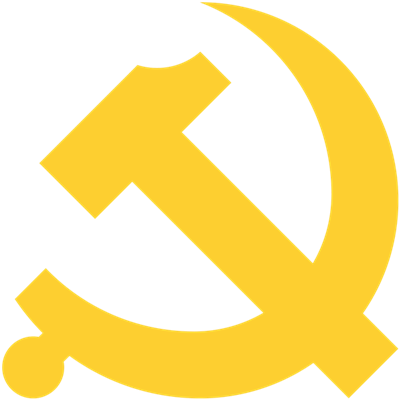 十五
坚定不移全面从严治党，深入推进新时代党的建设新的伟大工程
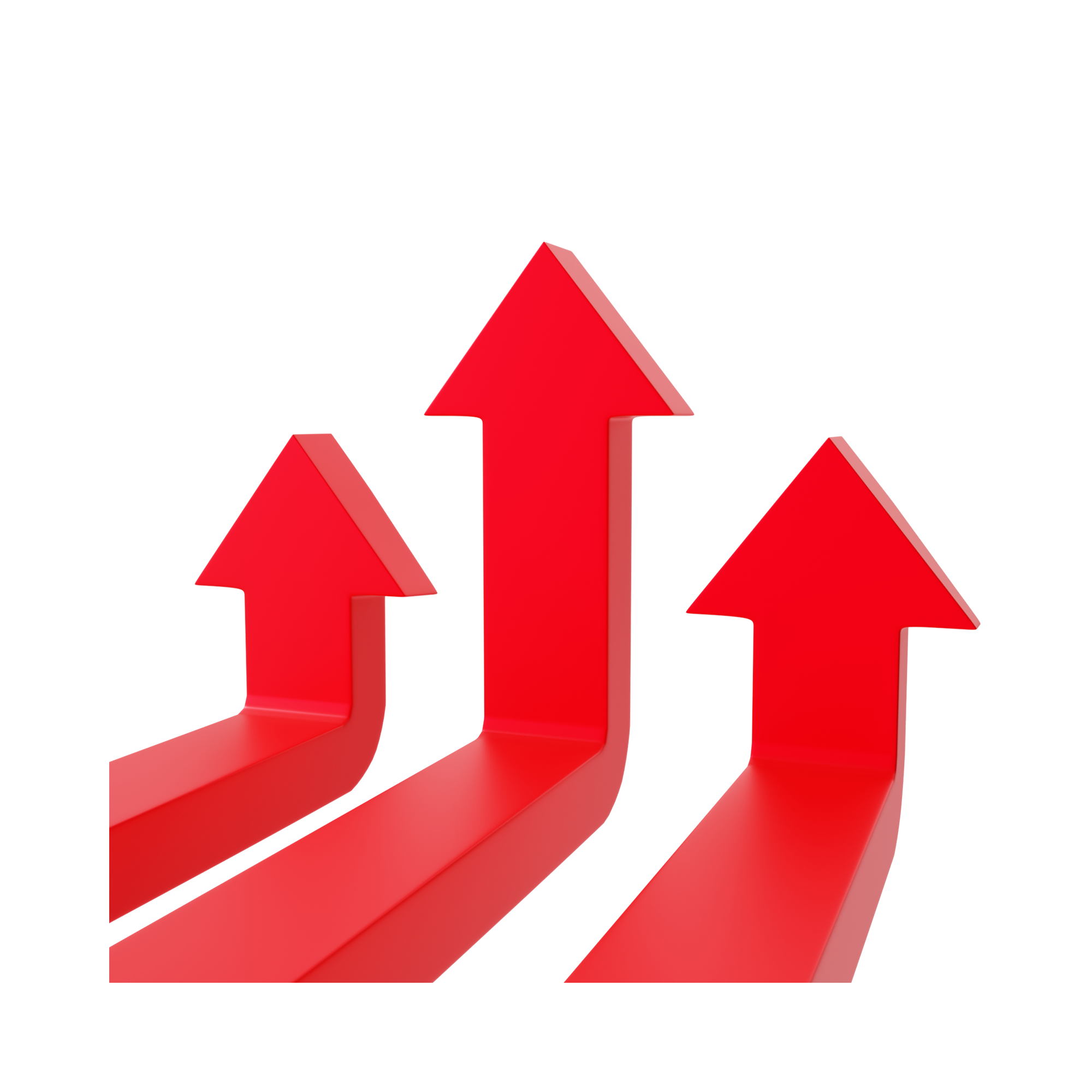 坚持和加强党中央集中统一领导
增强党组织政治功能和组织功能
坚持以严的基调强化正风肃纪
坚决打赢反腐败斗争攻坚战持久战
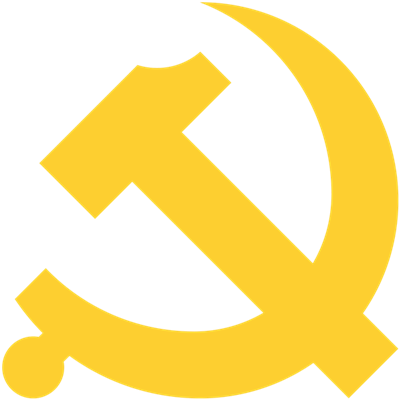 十五
坚定不移全面从严治党，深入推进新时代党的建设新的伟大工程
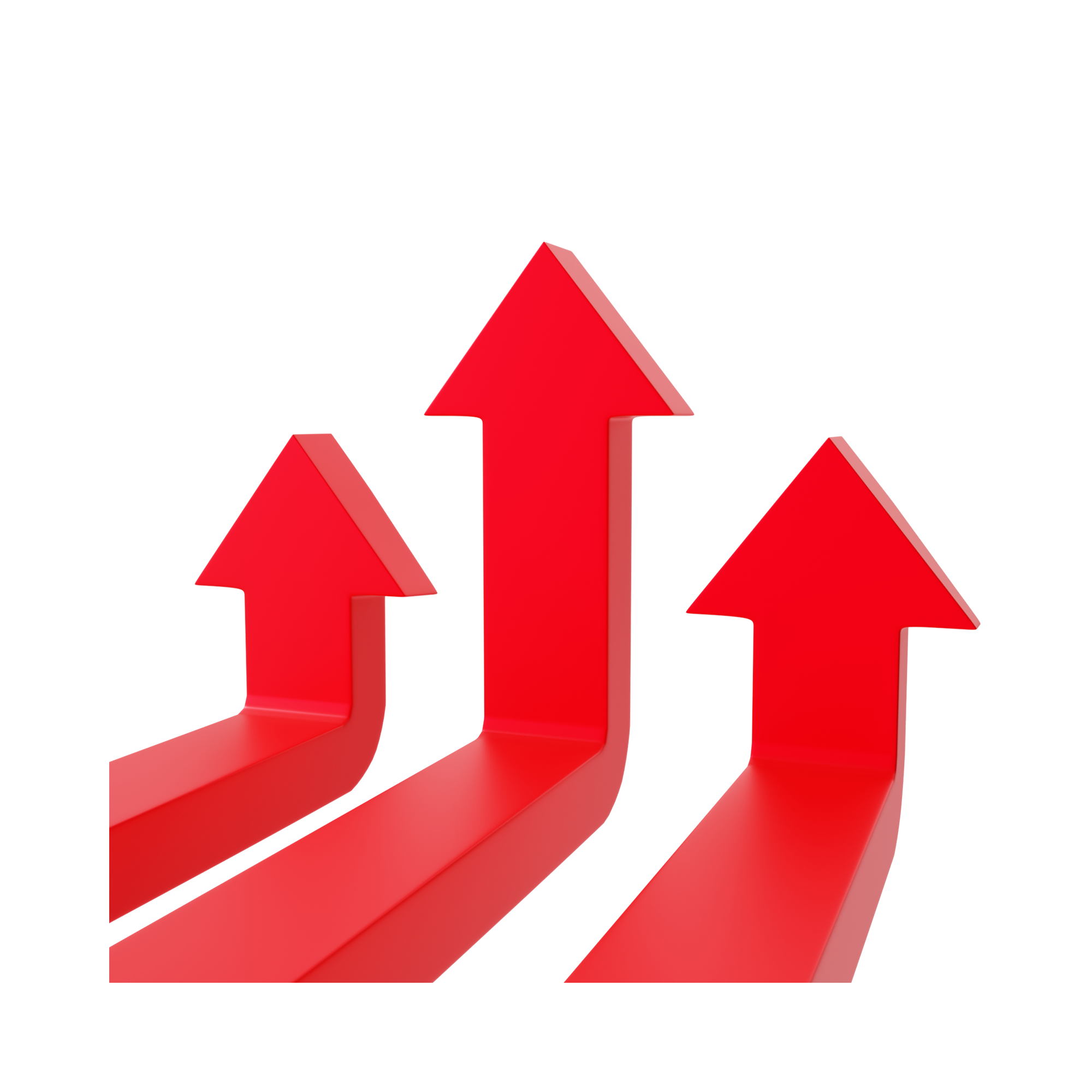 建设堪当民族复兴重任的高素质干部队伍
坚持党的全面领导是坚持和发展中国特色社会主义的必由之路
中国特色社会主义是实现中华民族伟大复兴的必由之路
团结奋斗是中国人民创造
历史伟业的必由之路
全面从严治党是党永葆生机活力、走好新的赶考之路的必由之路
贯彻新发展理念是新时代我国发展壮大的必由之路
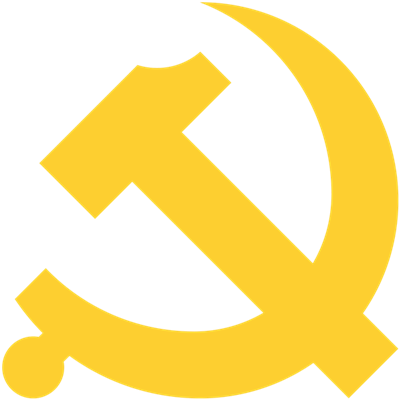 全党必须牢记
全党要把青年工作作为战略性工作来抓，用党的科学理论武装青年，用党的初心使命感召青年，做青年朋友的知心人、青年工作的热心人、青年群众的引路人。
广大青年要坚定不移听党话、跟党走，怀抱梦想又脚踏实地，敢想敢为又善作善成，立志做有理想、敢担当、能吃苦、肯奋斗的新时代好青年，让青春在全面建设社会主义现代化国家的火热实践中绽放绚丽之花。
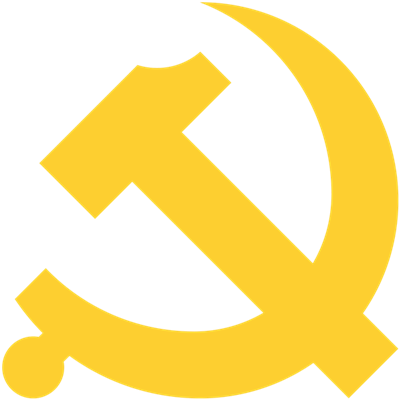 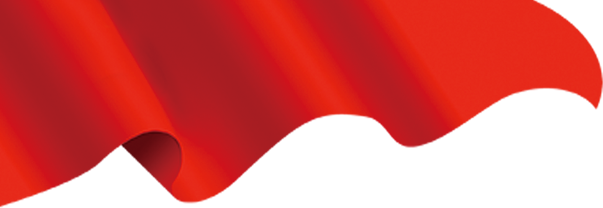 党用伟大奋斗创造了百年伟业，也一定能用新的伟大奋斗创造新的伟业。全党全军全国各族人民要紧密团结在党中央周围，牢记空谈误国、实干兴邦，坚定信心、同心同德，埋头苦干、奋勇前进，为全面建设社会主义现代化国家、全面推进中华民族伟大复兴而团结奋斗！